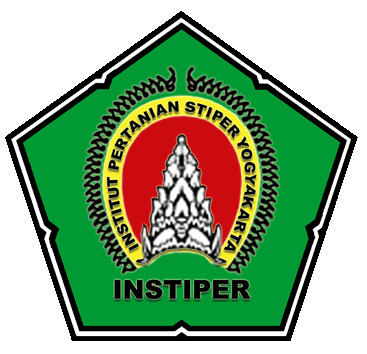 Kimia Dasar REAKSI KIMIA
Fakultas Teknologi Pertanian
Instiper Jogjakarta
Reaksi Kimia
2
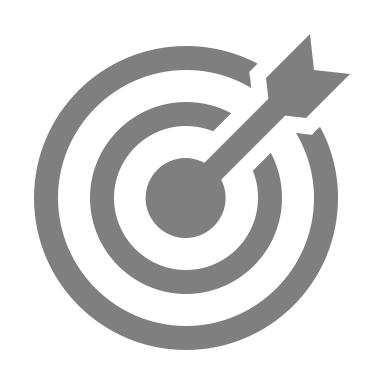 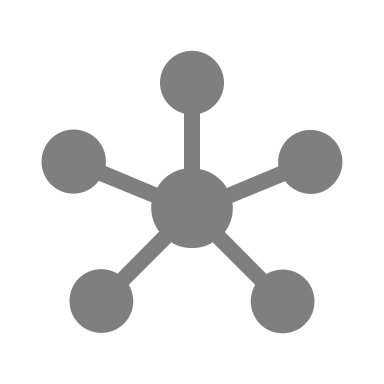 Reaktan
Produk
Bahan kimia yang mengalami perubahan dalam suatu reaksi
Bahan kimia yang terbentuk dalam suatu reaksi
Persamaan Kimia
REAKTAN  PRODUK
CH4(g) + 2O2(g)  CO2(g) + 2H2O(g)
1 molekul gas metan bereaksi dengan 2 molekul gas oksigen menghasilkan 1 molekul gas karbondioksida dan 2 molekul uap air
Menunjukkan reaktan, produk, perubahan energy, perubahan fase, jenis katalis, dsb.
3
Jenis-Jenis Reaksi Kimia
Kombinasi
Dekomposisi
Substitusi
Pembakaran
Redoks
Zn(s)+CuSO4(aq)  ZnSO4(aq)+Cu(s)
H2SO4(aq)+2NaOH(aq)  Na2SO4(aq)+H2O(l)
4Fe(s)+3O2(g)  2Fe2O3(s)
Reduksi: O: -4  -6
Oksidasi: Fe: +2  +3
2Na(s) + Cl2(g)  2NaCl(s)
2H2O(l)  2H2(g) + O2(g)
C3H8(g)+5O2(g)  3CO2(g)+4H2O(l)
4
Bagaimana Reaksi Kimia dapat Terjadi?
Tubrukan antar molekul  transfer energy kinetik  pemecahan dan pembentukan ikatan
A-B + C  C-A + B
Reaksi Akhir
Opsi 1
A-B + C  C-A-B
1. Pembentukan Ikatan C-A
C-A-B  C-A + B
2. Pemecahan Ikatan A-B
Opsi 2
A-B + C  A + B + C
1. Pemecahan ikatan A-B
A + B + C  C-A + B
2. Pembentukan ikatan C-A
5
[Speaker Notes: Opsi 2 ada kemungkinan C bereaksi dengan B
Opsi berkaitan dengan geometri molekul, tingkat energi, katalis, polaritas, dll]
Keberadaan Katalis
Mempercepat reaksi dengan mengurangi energy aktivasi
Memberikan tempat bereaksi
A-B + C  C-A + B
Reaksi diinginkan
Tanpa katalis
Dengan katalis (K)
A-B + C  A-B-K +C
A-B + C  A-B-C
A-B-K + C  C-A-B-K
A-B-C  A + B-C
C-A-B-K  C-A + B-K
6
[Speaker Notes: Opsi 2 ada kemungkinan C bereaksi dengan B
Opsi berkaitan dengan geometri molekul, tingkat energi, katalis, polaritas, dll]
Keberadaan Katalis
Mempercepat reaksi dengan mengurangi energy aktivasi
2. Memberikan jalur reaksi baru
A-B + C  C-A + B
Reaksi diinginkan
Tanpa katalis
Dengan katalis (K)
A-B + C  A-B + K-C
A-B + C  A-B-C
A-B + K-C  C-A + B-K
A-B-C  A + B-C
7
[Speaker Notes: Opsi 2 ada kemungkinan C bereaksi dengan B
Opsi berkaitan dengan geometri molekul, tingkat energi, katalis, polaritas, dll]
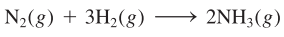 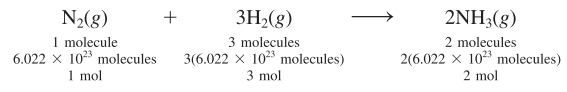 Contoh: 6 mol H2 bereaksi sempurna dengan N2 untuk membentuk NH3. Berapa mol NH3 yang dihasilkan?
Stoikiometri
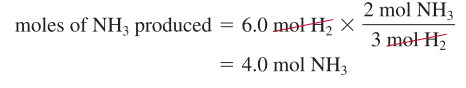 Perbandingan kuantitatif antara reaktan dengan produk dalam suatu reaksi kimia
8
Stoikiometri
16 gram H2 bereaksi sempurna dengan N2 membentuk NH3. Berapa gram NH3 yang dihasilkan dan N2 yang digunakan?
Ar H = 1 g/mol	N = 14 g/mol
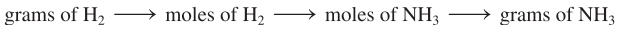 9
[Speaker Notes: NH3 90.1 g
N2 74.1 g]
Stoikiometri Gas
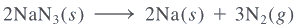 Hitung volume gas nitrogen yang dihasilkan pada suhu 80 oC dan tekanan 823 mmHg dengan mendekomposisikan 60 gram reaktan.
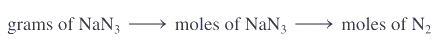 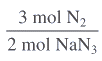 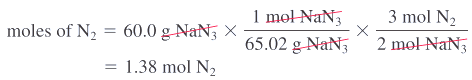 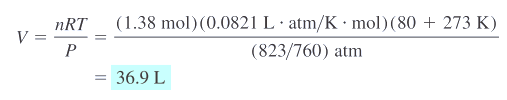 10
[Speaker Notes: NH3 90.1 g
N2 74.1 g]
Terima Kasih
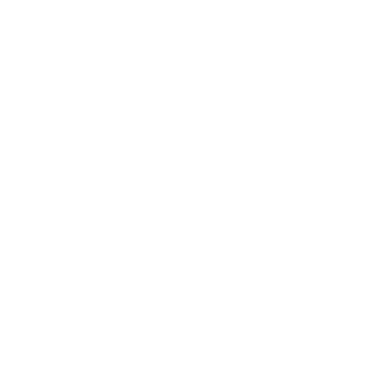 M. Prasanto Bimantio, S.T., M.Eng.
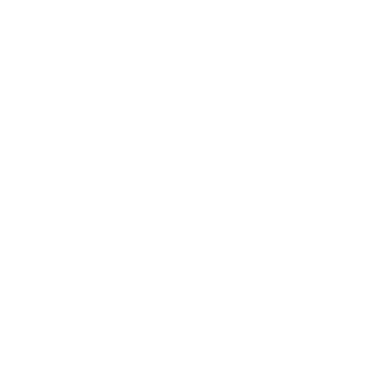 +62 857 5164 2211
bimantiomp@instiperjogja.ac.id
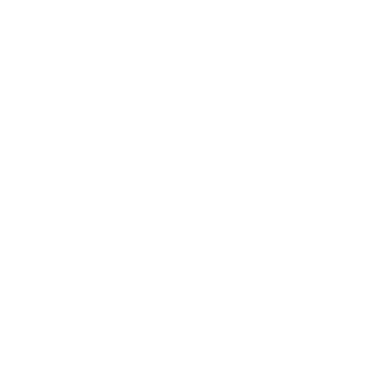 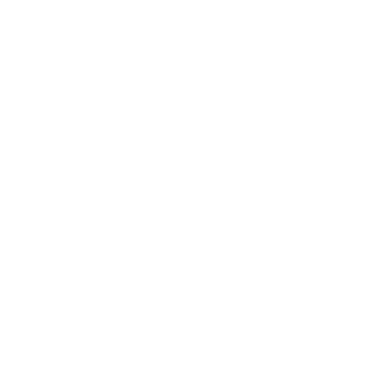